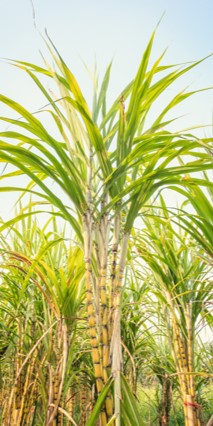 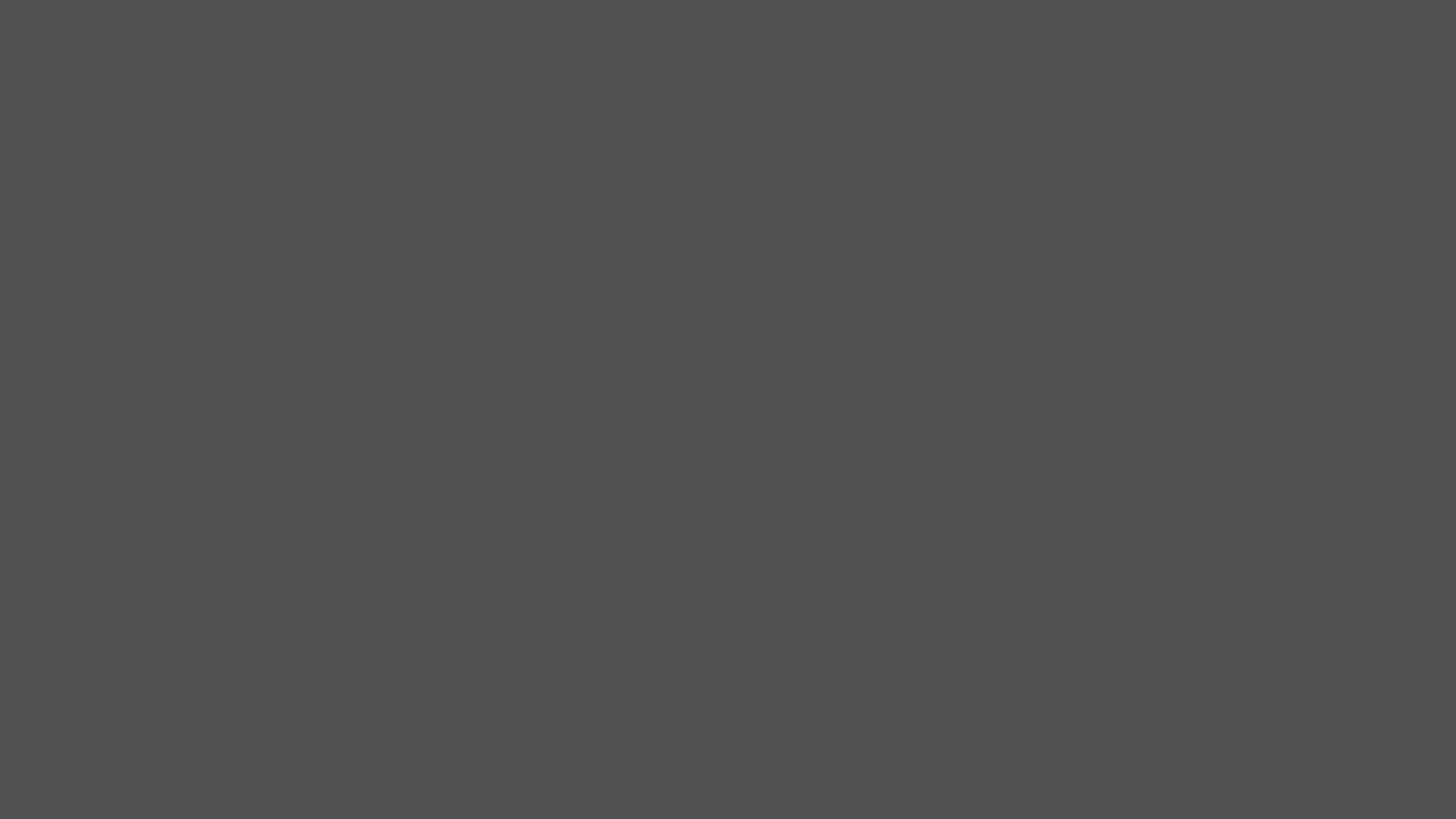 Annual General Meeting
Dwarikesh Sugar Industries Limited
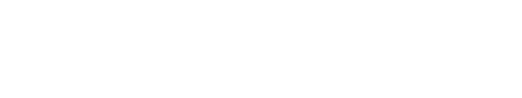 30th June 2022
Presentation
www.dwarikesh.com
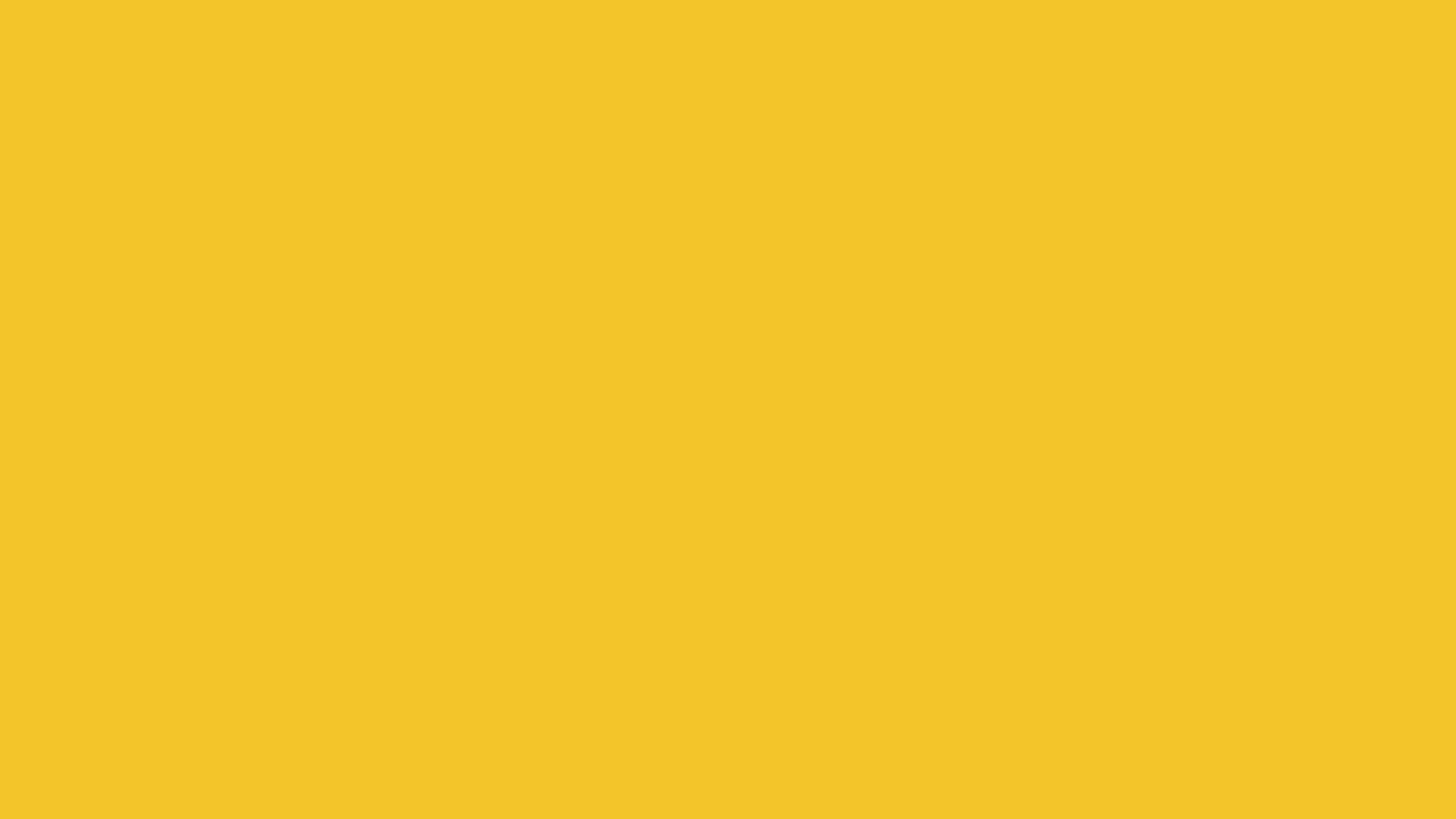 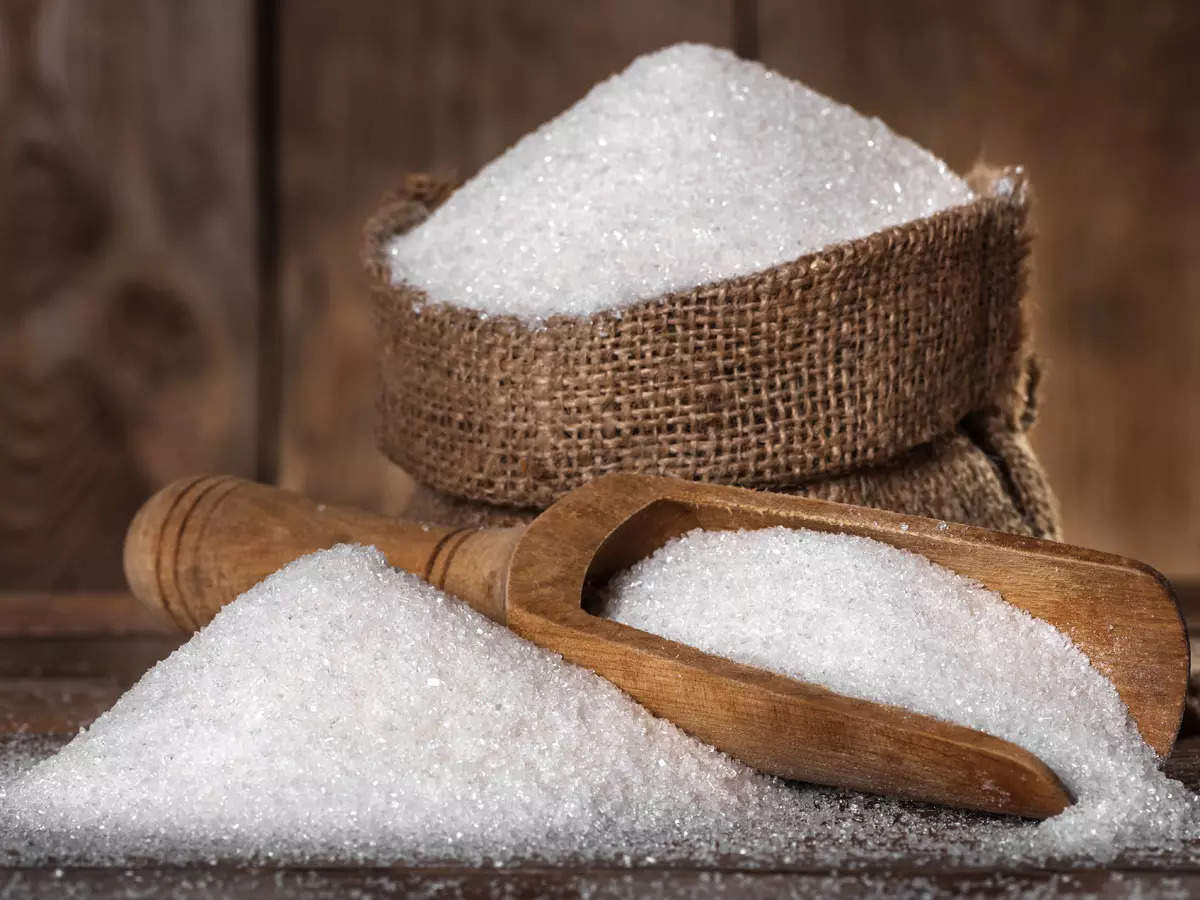 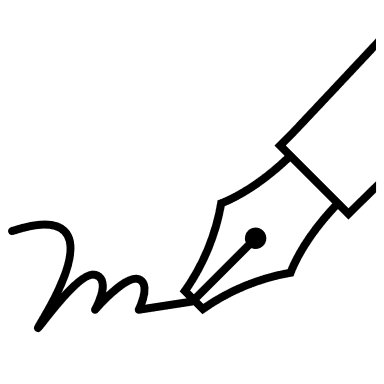 SYNOPSIS
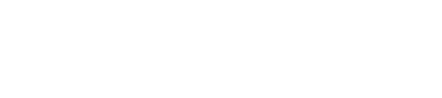 Globally the SS 2021-22 is expected to be marginally surplus season, defying the earlier estimate of a deficit season. 
Raw sugar prices were on upward spiral on account estimated lower production in Brazil. Spurt in crude prices strengthened sugar prices as Brazil produced more ethanol in its production matrix. Raw sugar prices presently hovering between 18 and 19 cents per pound and white sugar prices are at around 550 USD PMT
During SS 2021-22 India emerged as powerhouse of exports as the export figure is likely to touch the Government capped number of 10 Million tons, even as mills are clamoring for allowing another 1 million tons of export. This outstanding achievement is notwithstanding the fact that there was no subsidy assistance
India's sugar production figure for SS 2021-22 is estimated to be in excess of 36 million tons after accounting for approximately 3.4 million tons sugar production sacrificed in favor of ethanol. 
Season end stock (2021-22) is expected to be less than 7 million tons. A moderation of nearly two million tons as compared to the previous season  
UP Sugar mills clocked production of 10.2 million tons as compared to 11 million tons of sugar production SS 2020-21 and 12.6 million tons produced during SS 2019-20 
During the season lower yields at farms resulted in lesser sugarcane availability & crushing. Combination of lower crushing, lower recovery & higher diversion for ethanol are the reasons attributable to lower production during the season in UP
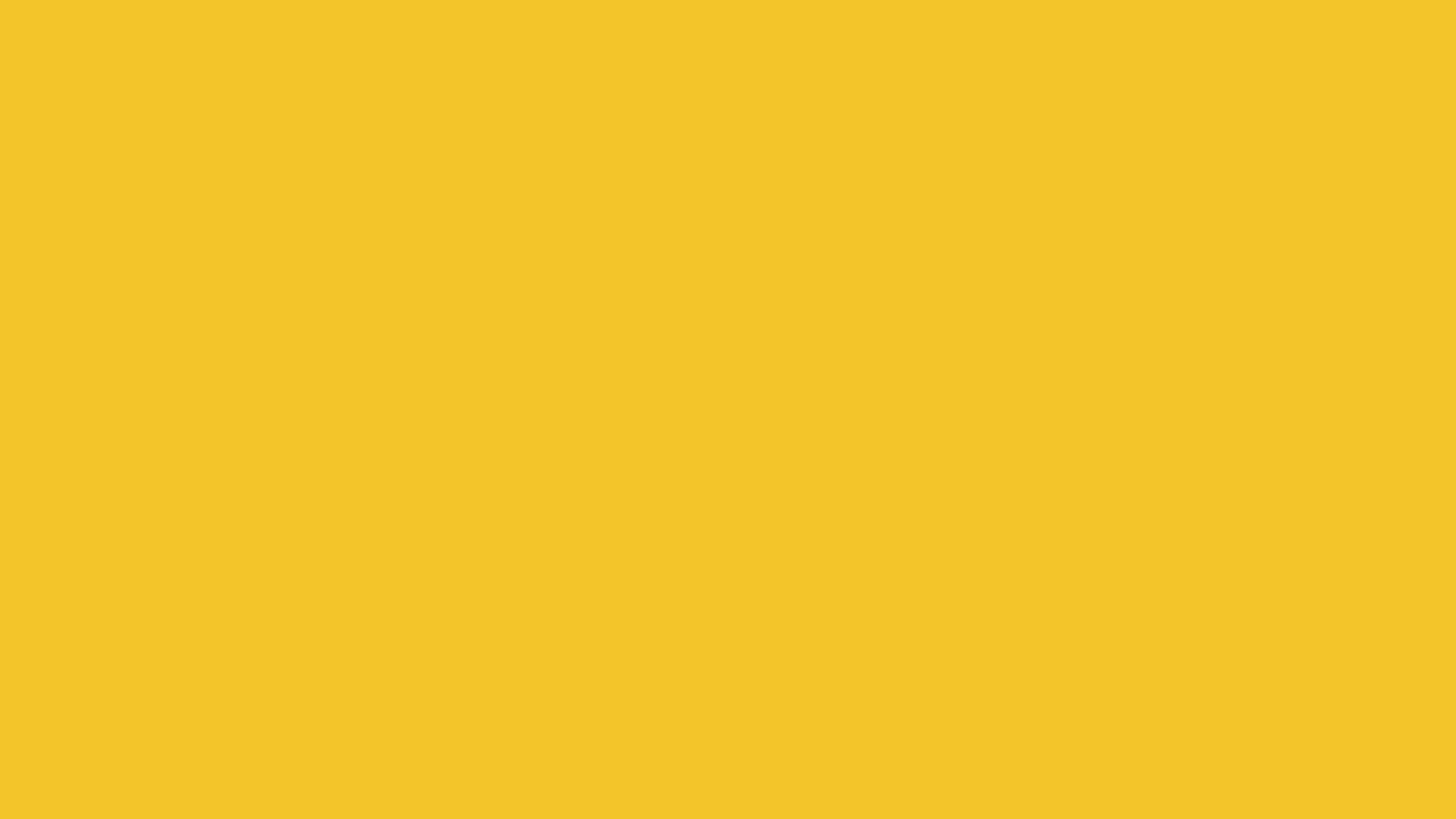 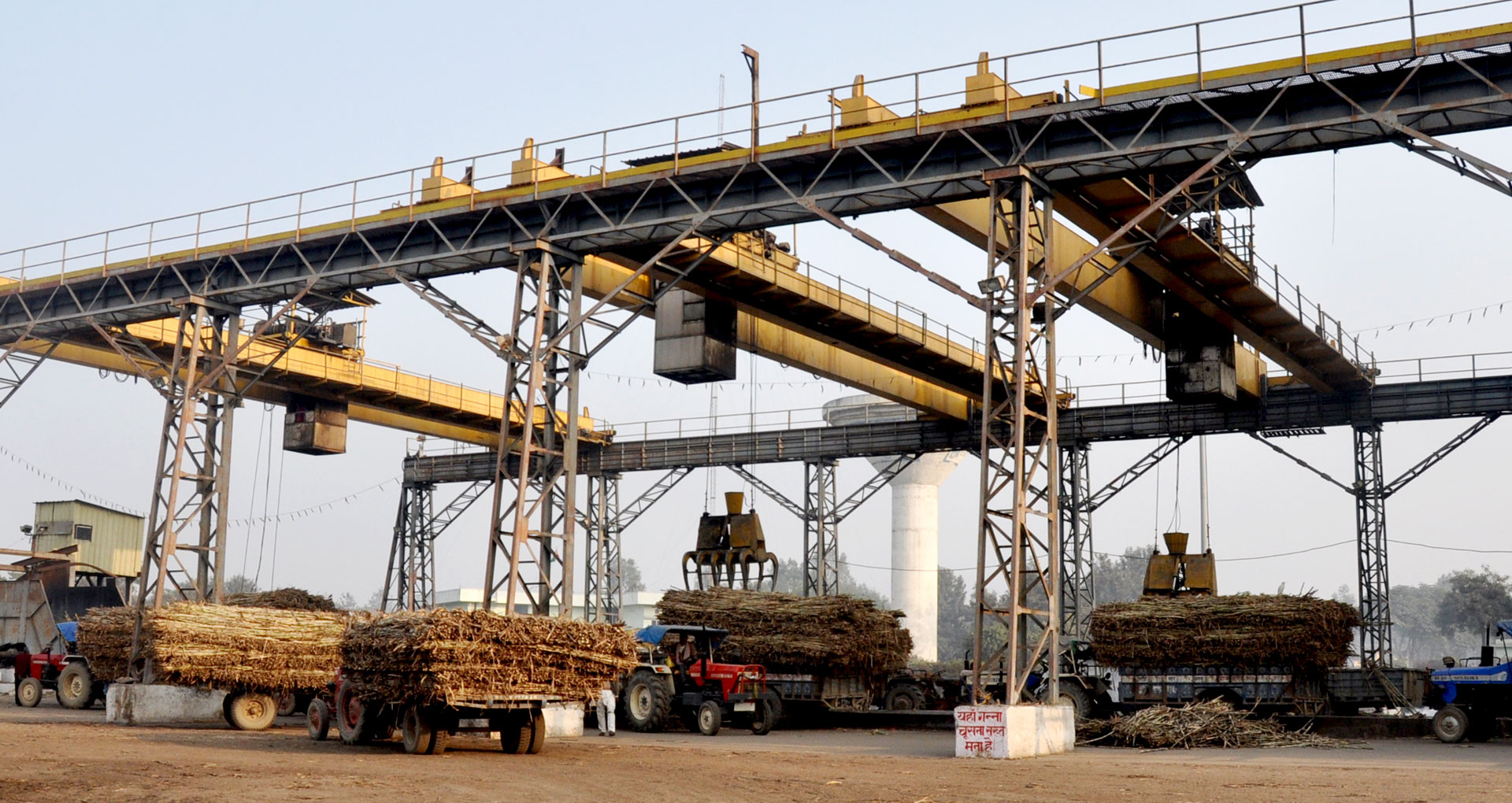 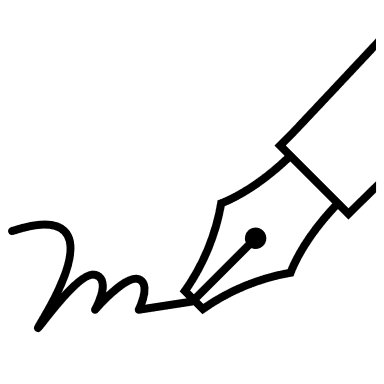 SYNOPSIS
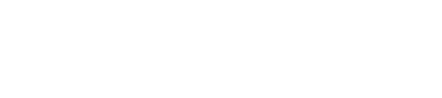 Advancement of the ethanol blending target of 20%, effective 1st April, 2025 is a welcome step. During the current ESY 10% blending on pro-rata basis has been achieved. It is expected that 459 crore liters of ethanol will be supplied during the ESY 
Recently Government has announced mid-term increase in the procurement price of ethanol, effective from 1st July, 2022 to provide impetus for uninterrupted supply of ethanol during the lean months 
In the next ESY its expected that nearly 12% blending will be achieved 
Ethanol is the gamechanger for the industry. Introduction of flex fuel vehicles, ramping up of distillery capacities and strengthening of infrastructure at depots & dispensing stations of OMCs will accelerate the process of early accomplishment of 20% blending target 
Sugar season 2022-23 promises to be another season of bumper production with UP also regaining some of its lost ground in the last season. 
Domestic sugar prices largely remained range bound.
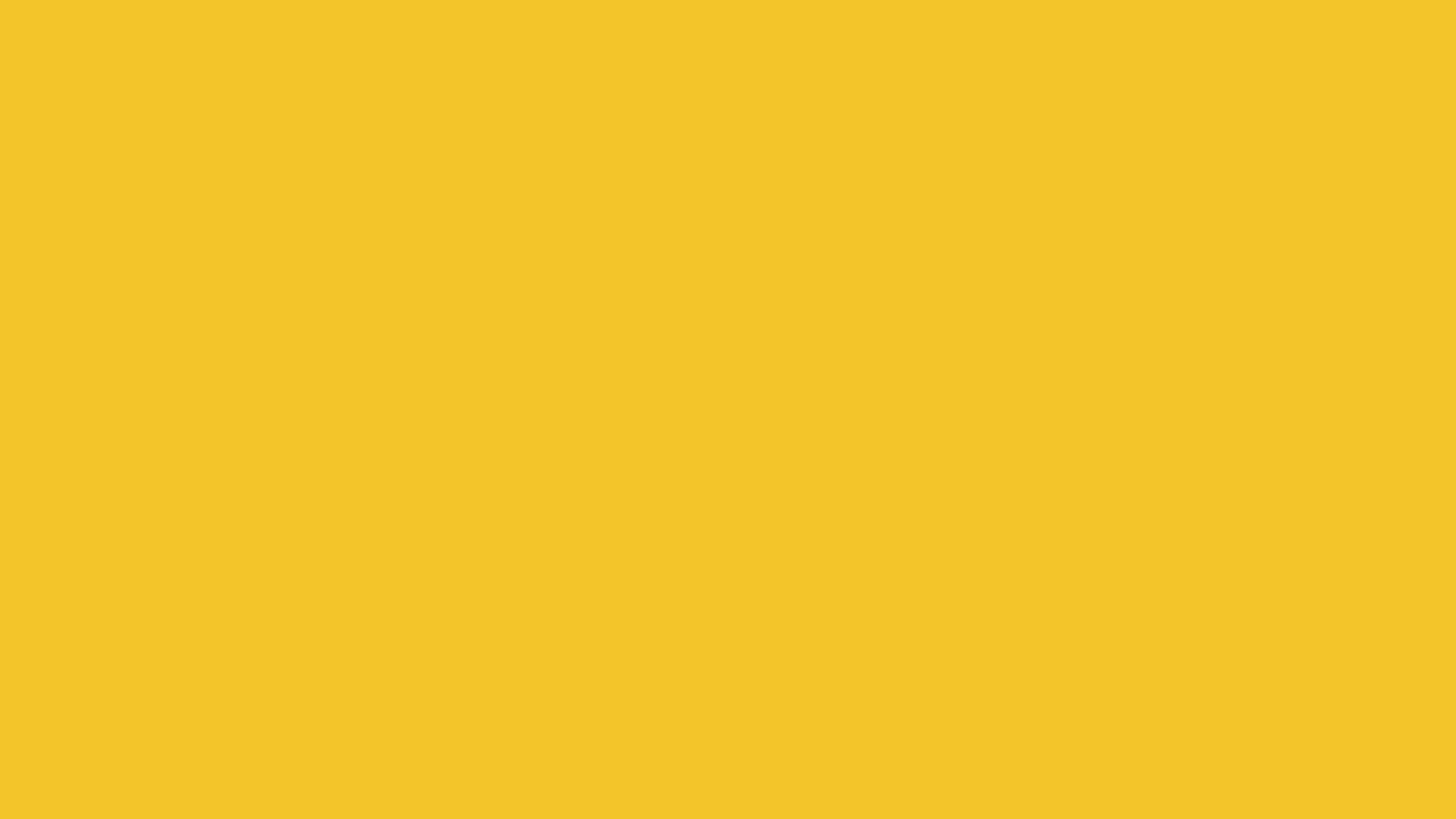 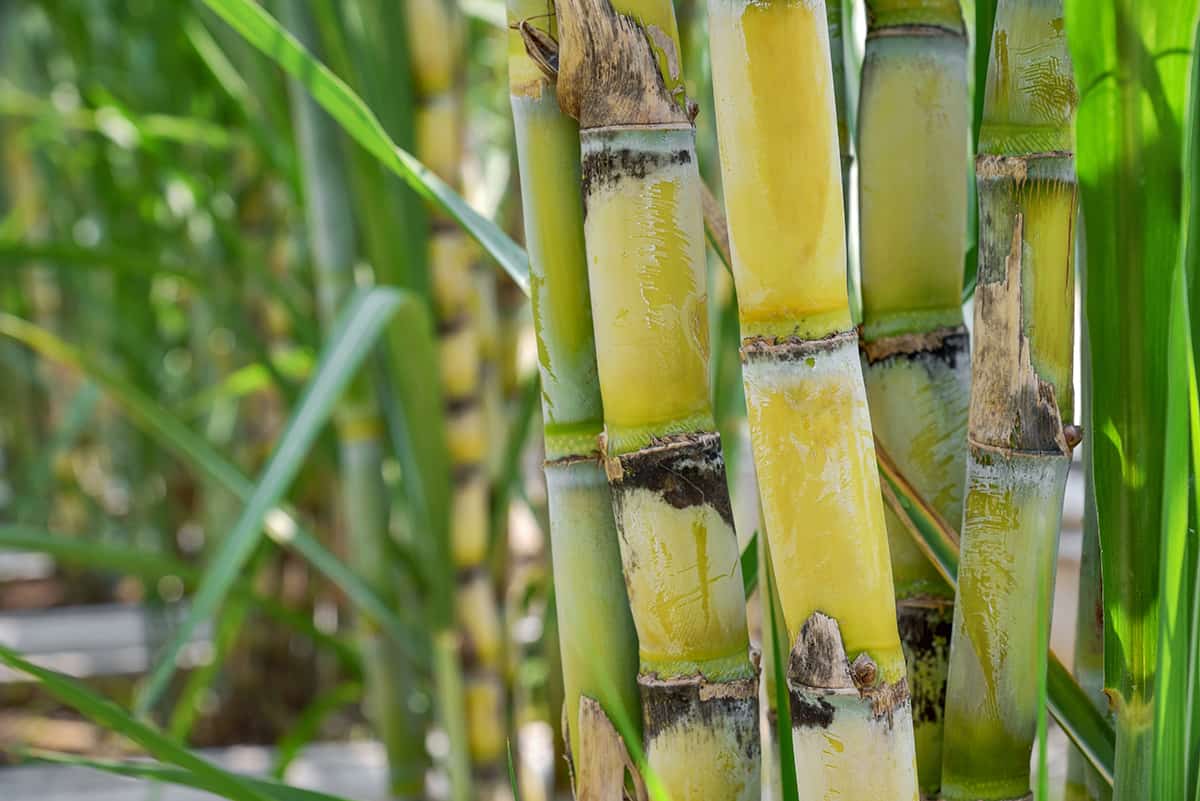 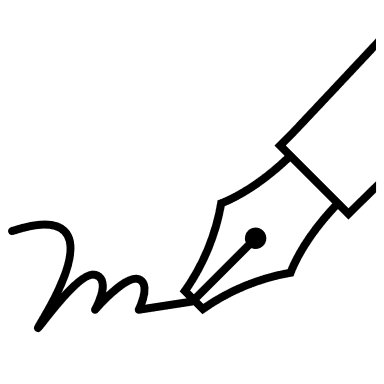 SYNOPSIS
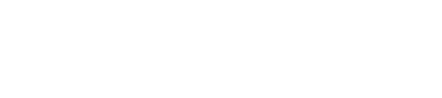 During SS 2021-22 the company crushed 378 lakh  quintals of sugarcane & produced 39.54 lakh quintals of sugar at a gross recovery of 12.01 % and net recovery of 10.46%. Sugar production of nearly 58,800 MTs was sacrificed to produce ethanol. Drop in gross recovery of 31 bps as compared to previous season is attributable to unfavorable climatic conditions and menace of red-rot pest, mainly in the command area of DD unit 
During FY 2021-22 your company exported 0.25 lakh MTs of raw sugar under OGL scheme as compared to export of nearly 1.60 lakh MTs of sugar (including raw & whites) under MAEQ program of 2019-20 & MAEQ 2020-21 during FY 2020-21. The company has further entered into contract for export of 50,000 MTs of raw sugar. 
The project undertaken to set up 175 KLPD distillery at Dwarikesh Dham unit has been successfully executed within the targeted timelines and the plant went on stream on the 24th June, 2022. With the setting up of this plant the operations of the company will be fully integrated
Long term debt profile: On date outstanding of the soft loan of ₹ 134.48 crores availed under SEFASU 2018 @ 5% ROI is ₹ 53.79 crores and out of DN unit distillery term loan availed ₹ 116.88 crores balance on date is ₹ 81.82 crores. In respect of DD Distillery unit company has so far availed loan of ₹ 171.02 crores as against sanctioned loan of ₹ 185.60 crores. All long term loans are at subsidized rate of interest 
Company’s long term loan rating from ICRA is A + and the company has the highest rating of A1 + also from ICRA for its CP program of ₹ 300 crores. During the year the outlook of long term rating was revised to ‘positive’ from ‘stable’
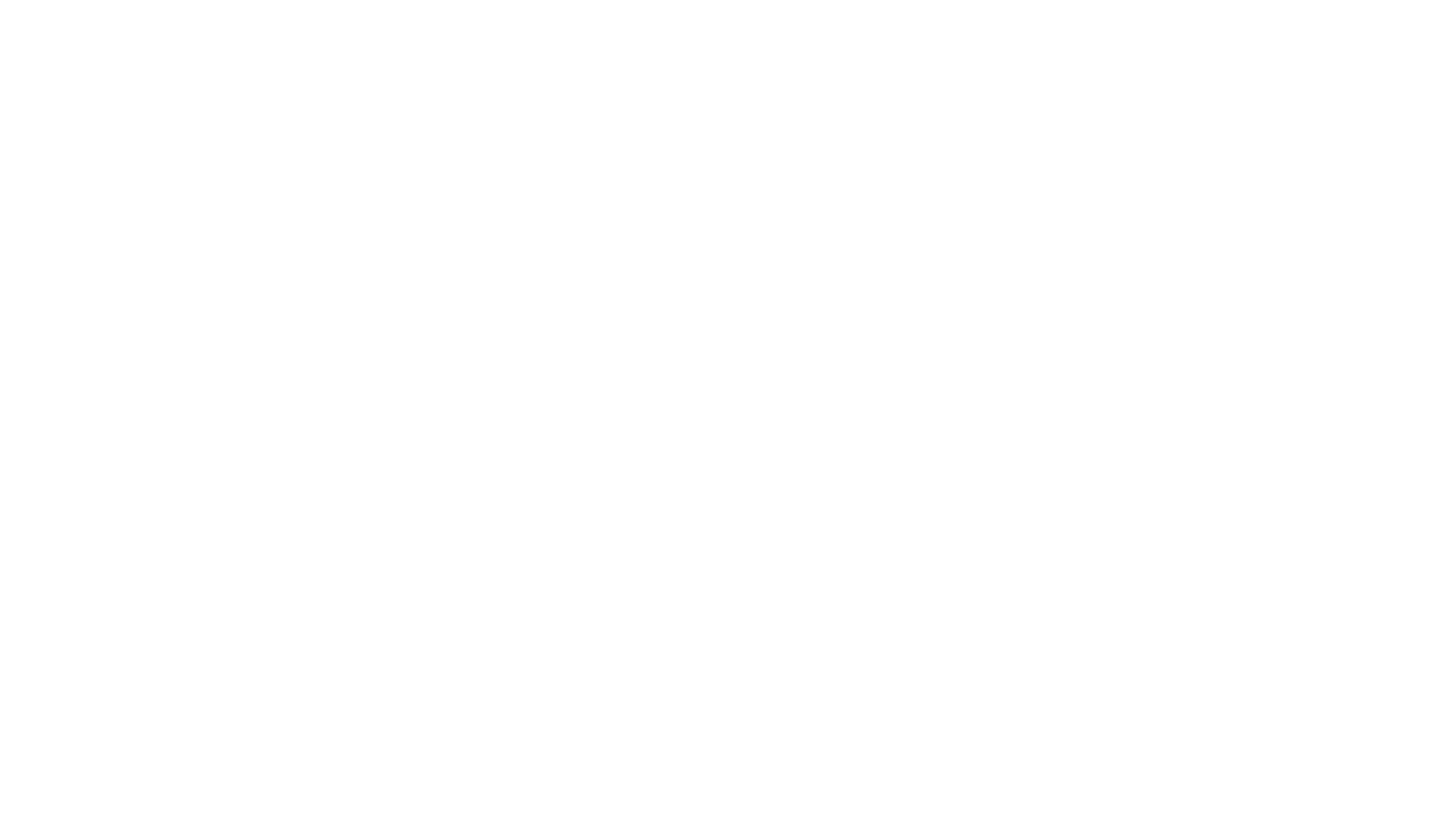 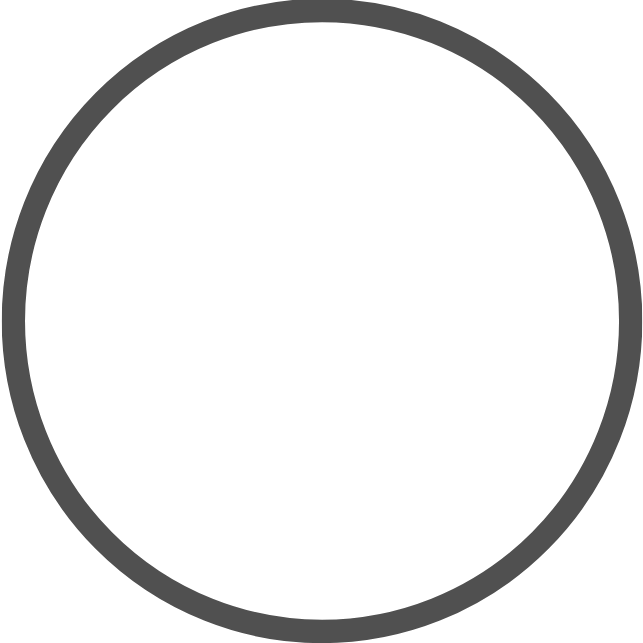 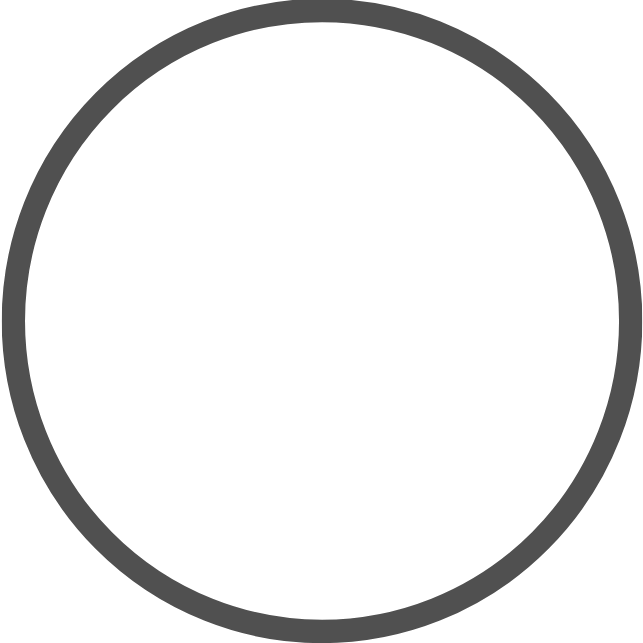 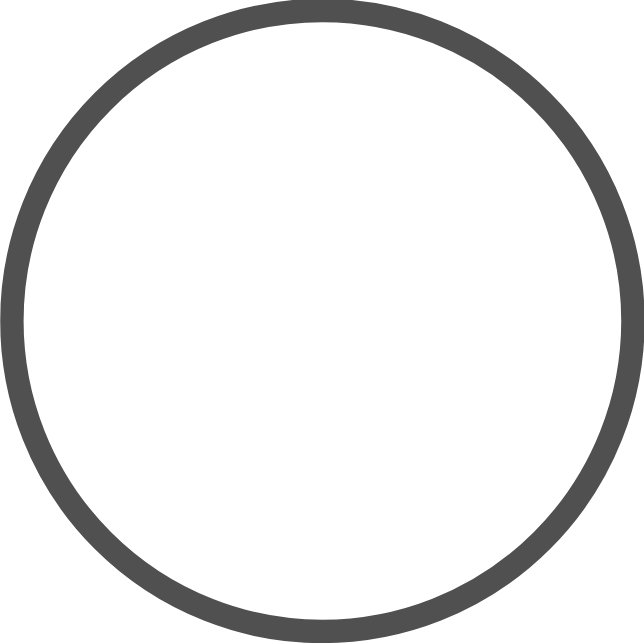 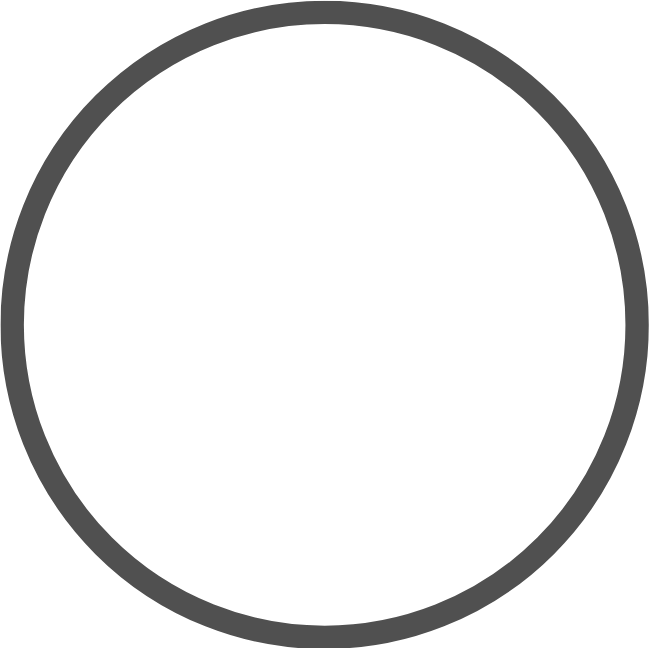 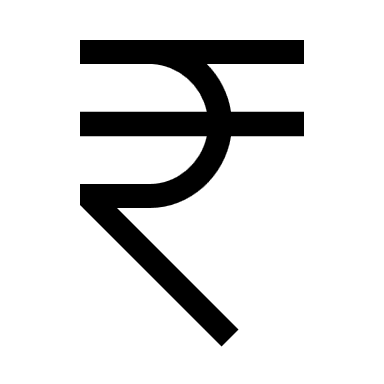 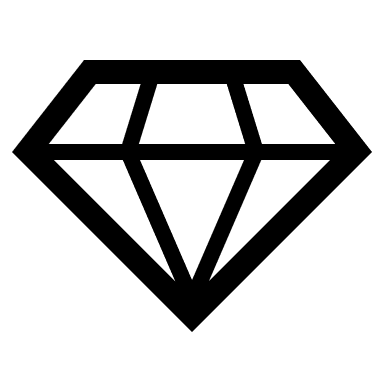 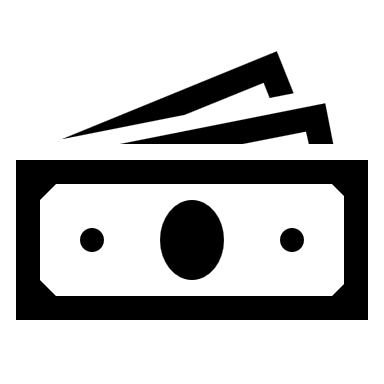 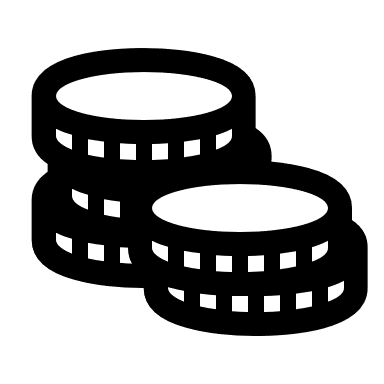 Interim Dividend
Net Worth
Turnover
EBIDTA Margin
Company declared interim dividend of 200% for FY 2021-22
EBIDTA during the year is ₹294 crores, highest ever. EBIDTA margin 14.89%.
Company’s net worth crossed the coveted ₹650 crore mark
Turnover achieved during the  financial yea ₹1,974 crore, highest ever
FY 22 Par Excellence
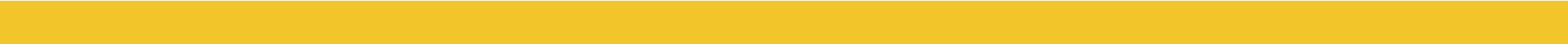 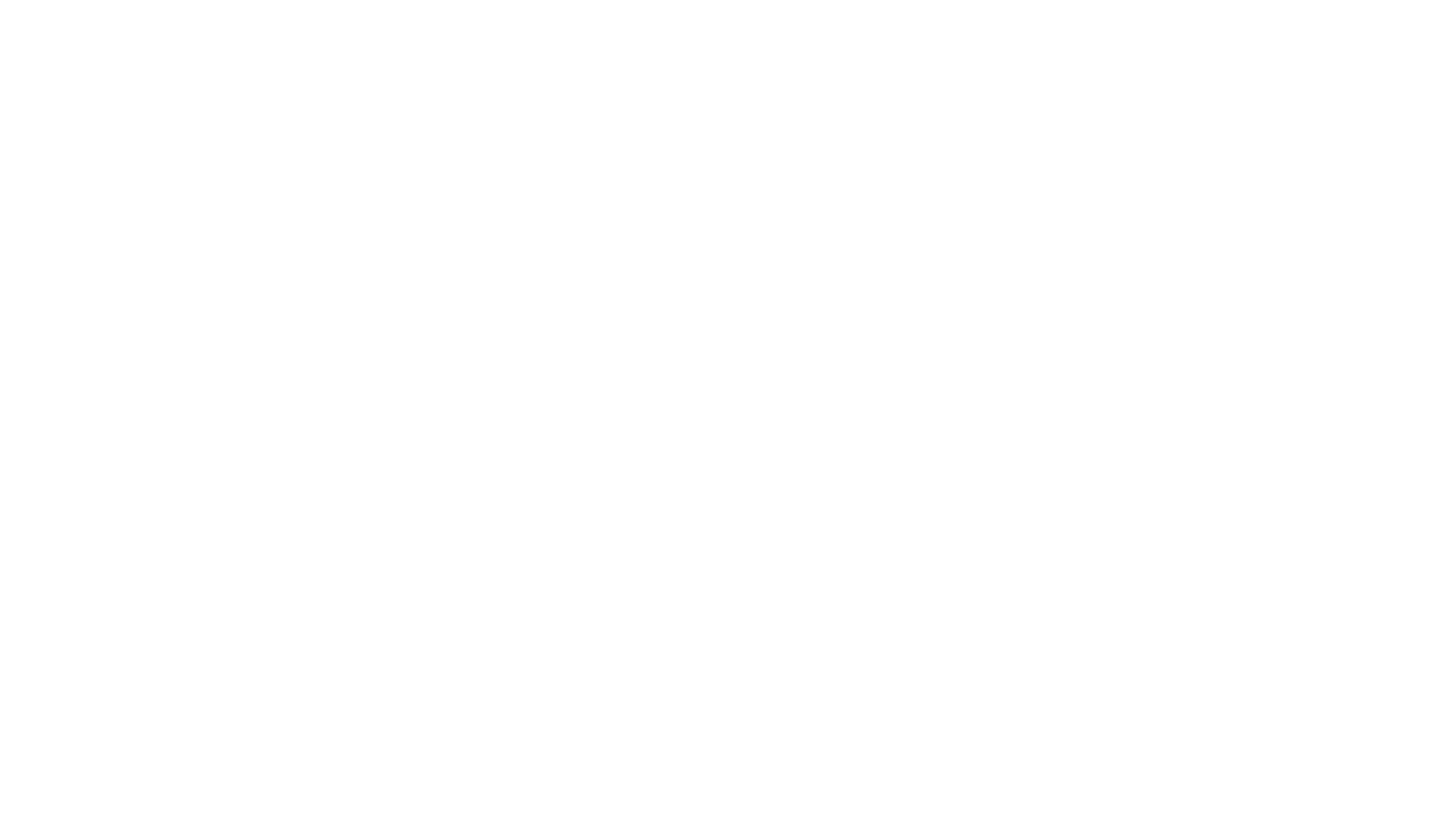 Sugar Sale (Lakh Quintals)
Sugar Production (Lakh Quintals)
Crushing (Lakh Quintals)
Operational trends - Sugar
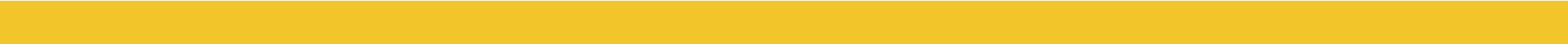 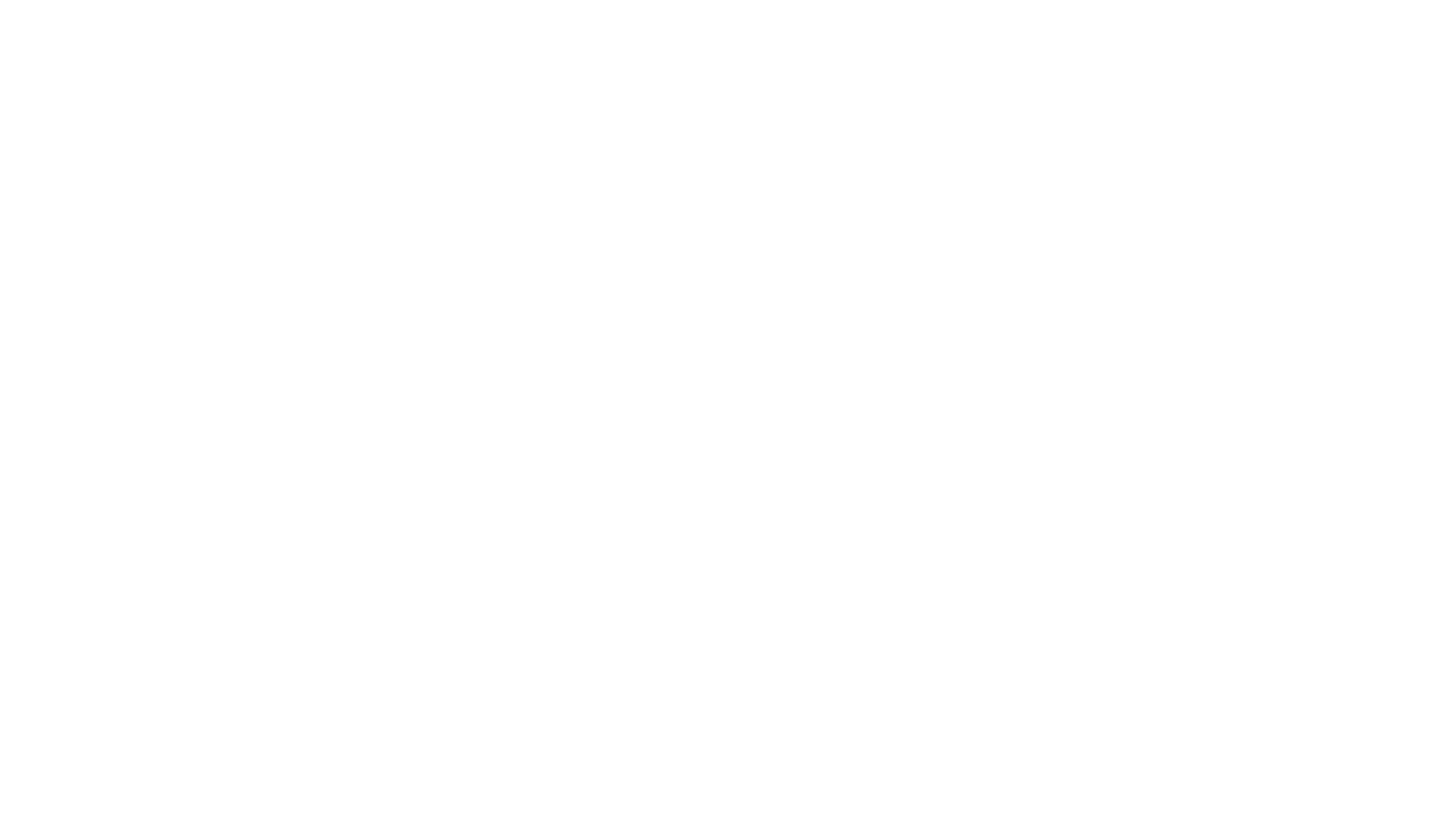 Production (Lakh BL)
Sale (Lakh BL)
Operational trends - Absolute Alcohol (Ethanol)
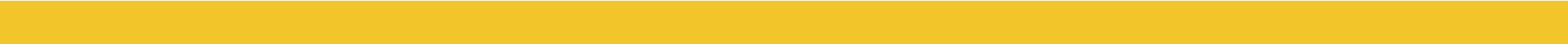 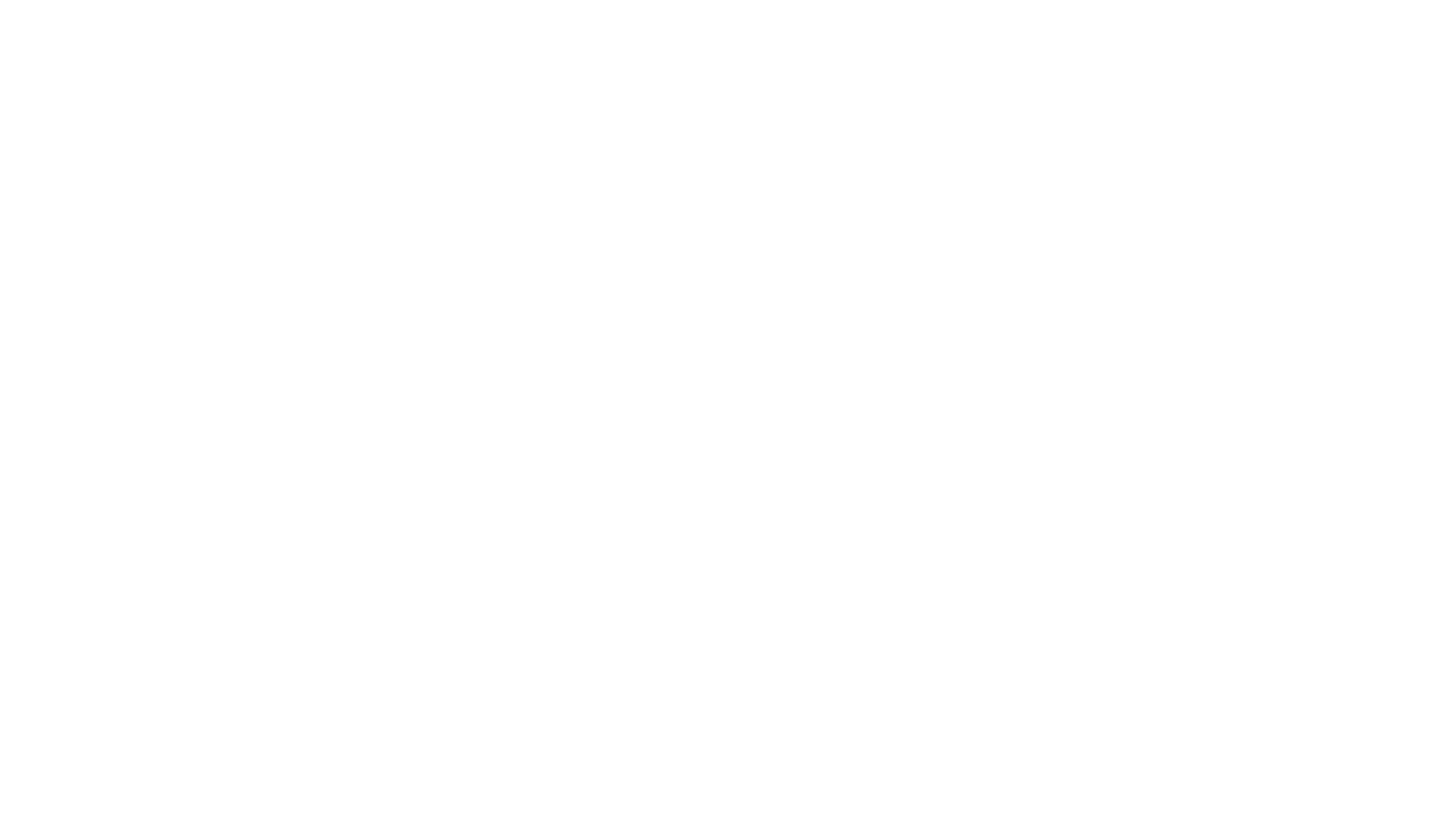 7.35%
Revenue from Operations (₹ Crore)
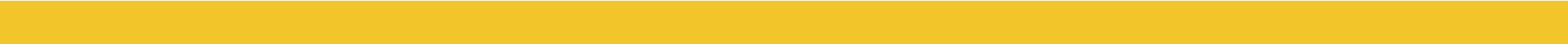 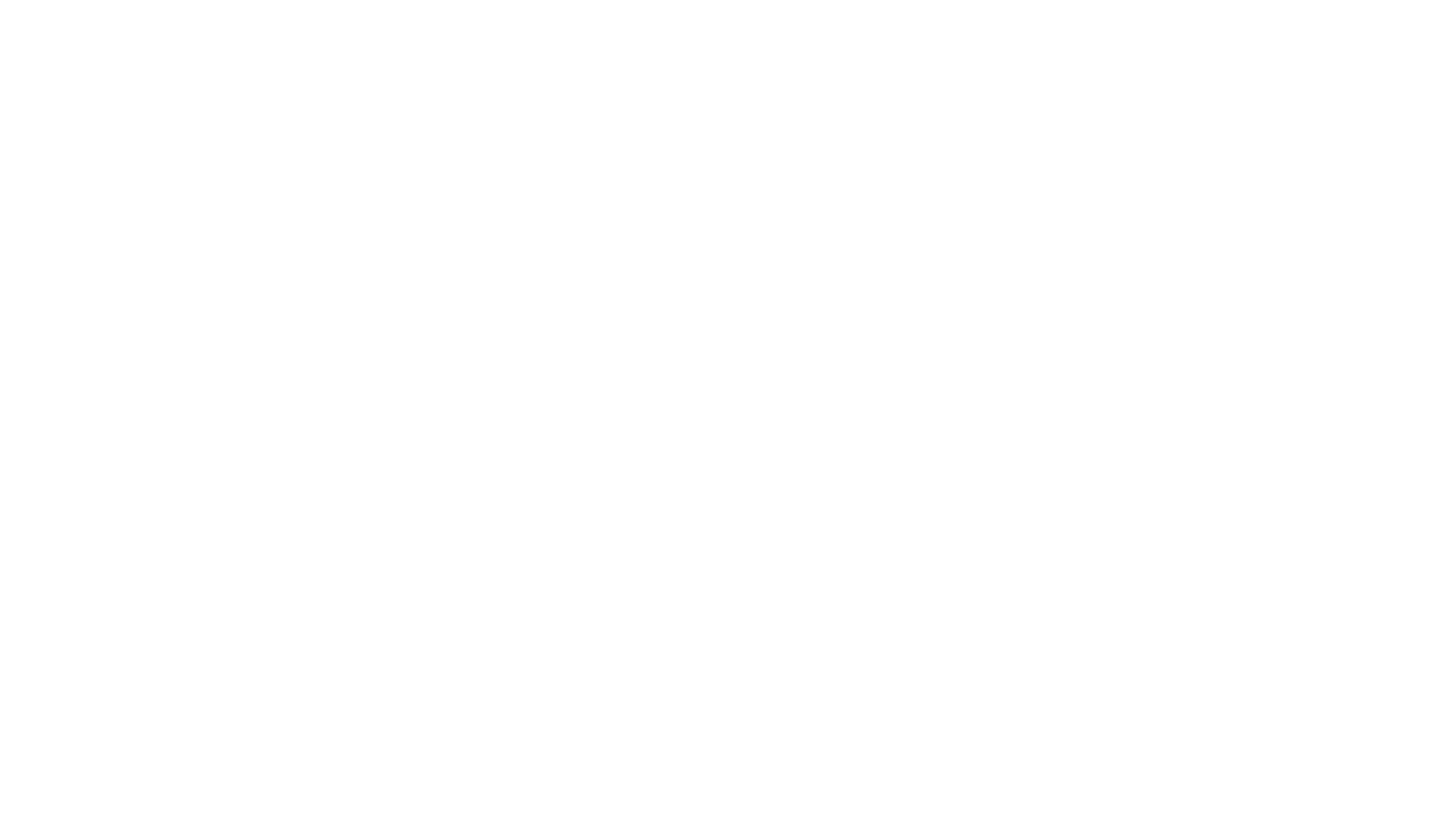 Sugar Sales (Domestic)
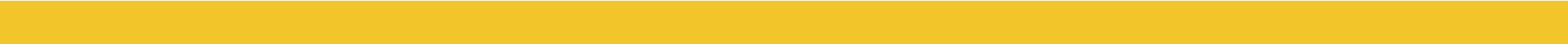 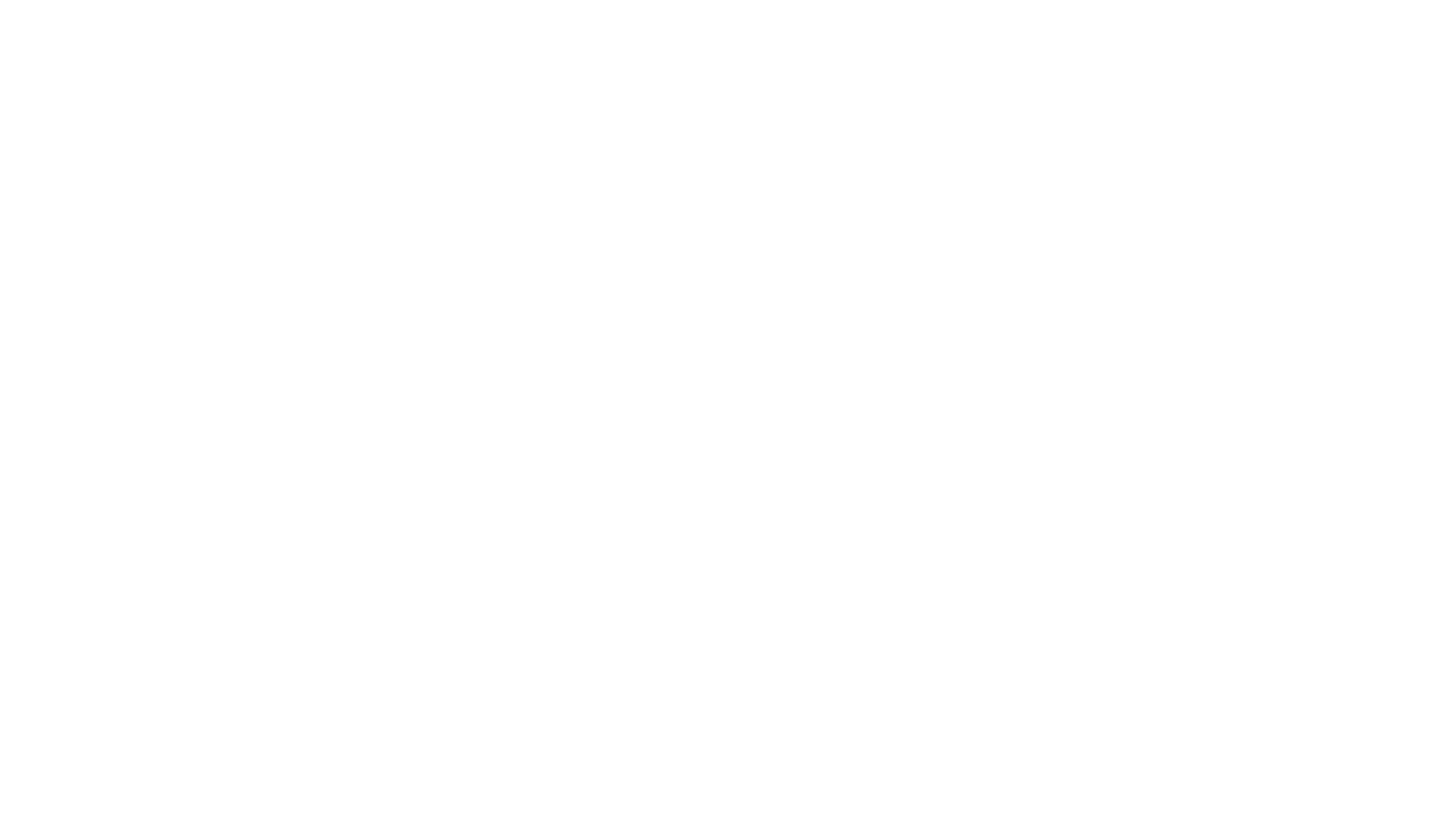 Distillery
Co-Gen
Sugar
1.4%
1.82%
103%
Segment Wise External Revenue
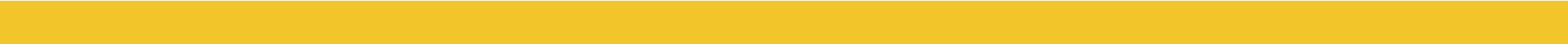 [Speaker Notes: (₹ Crore) 
The graph in sugar variation looks v high where as it is 1.82% graph table to be rectified
Distillery sugar cogeneration should be in one line]
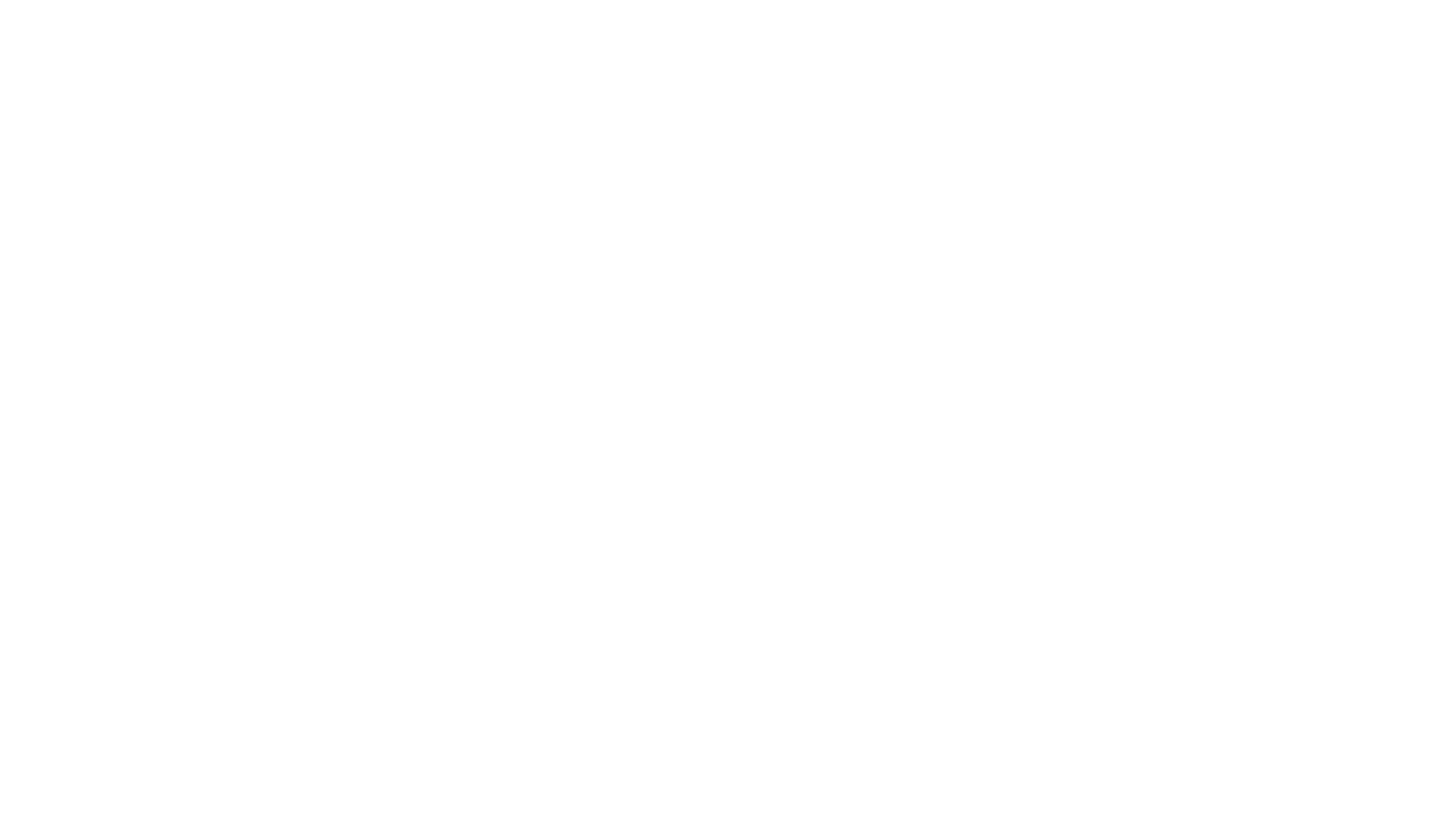 FY 21
FY 22
External Revenue: Share of Each Segment
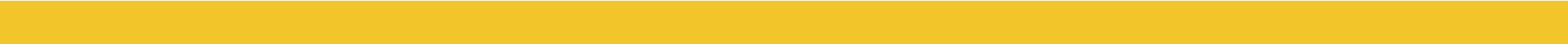 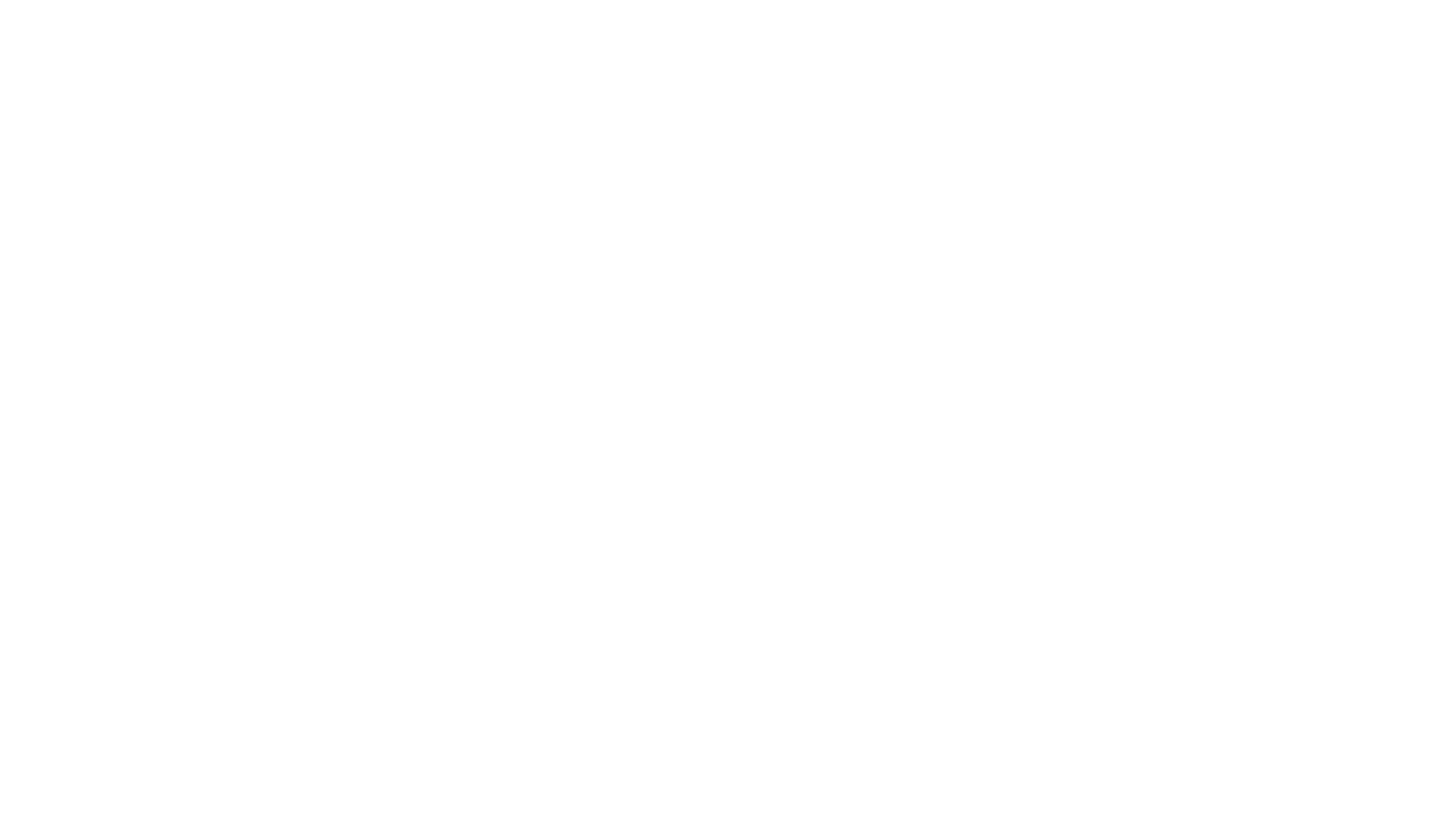 Key Indicators
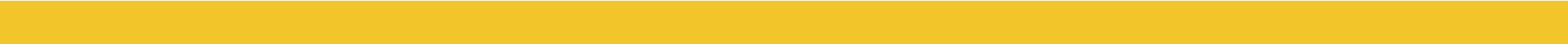 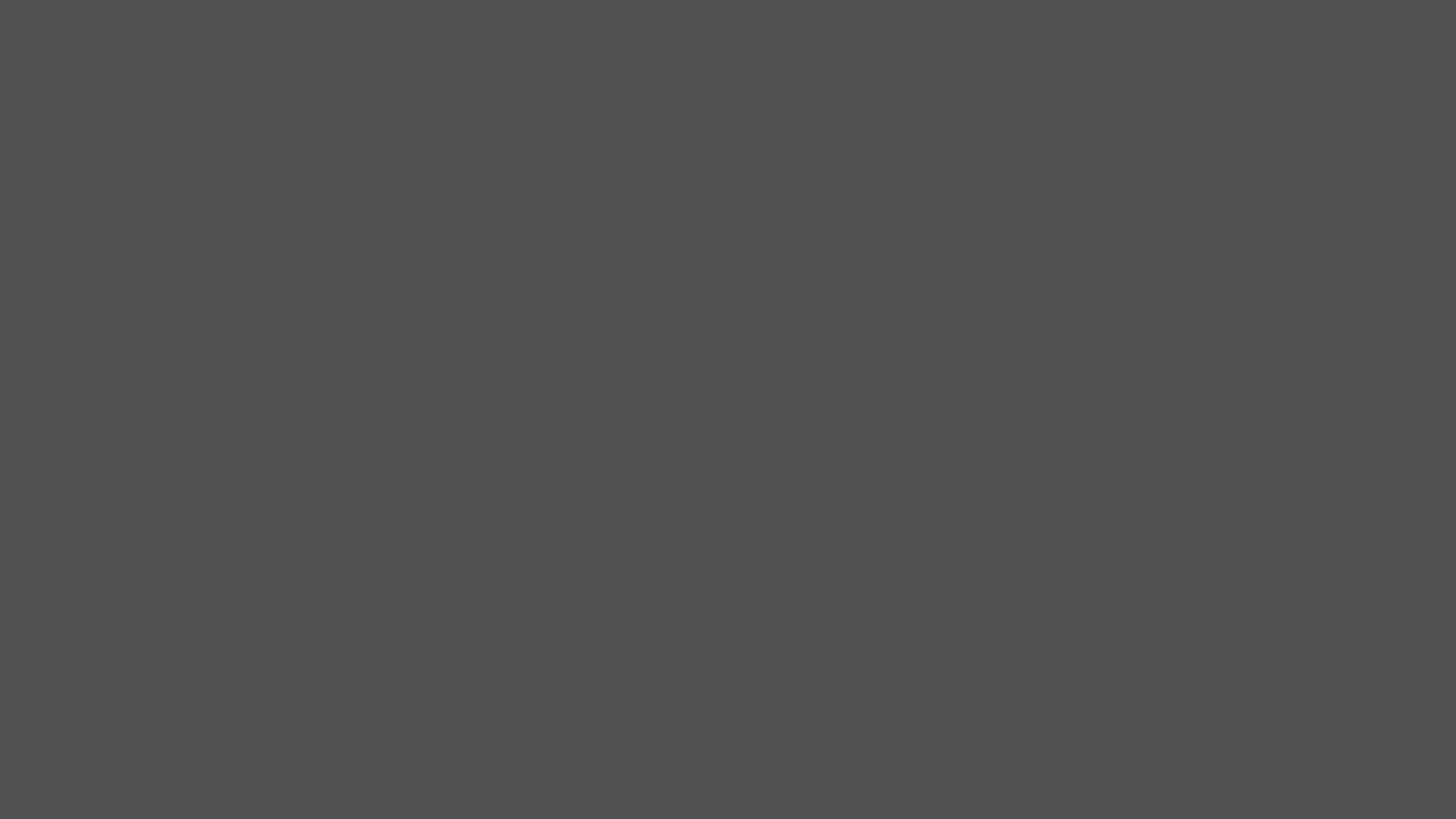 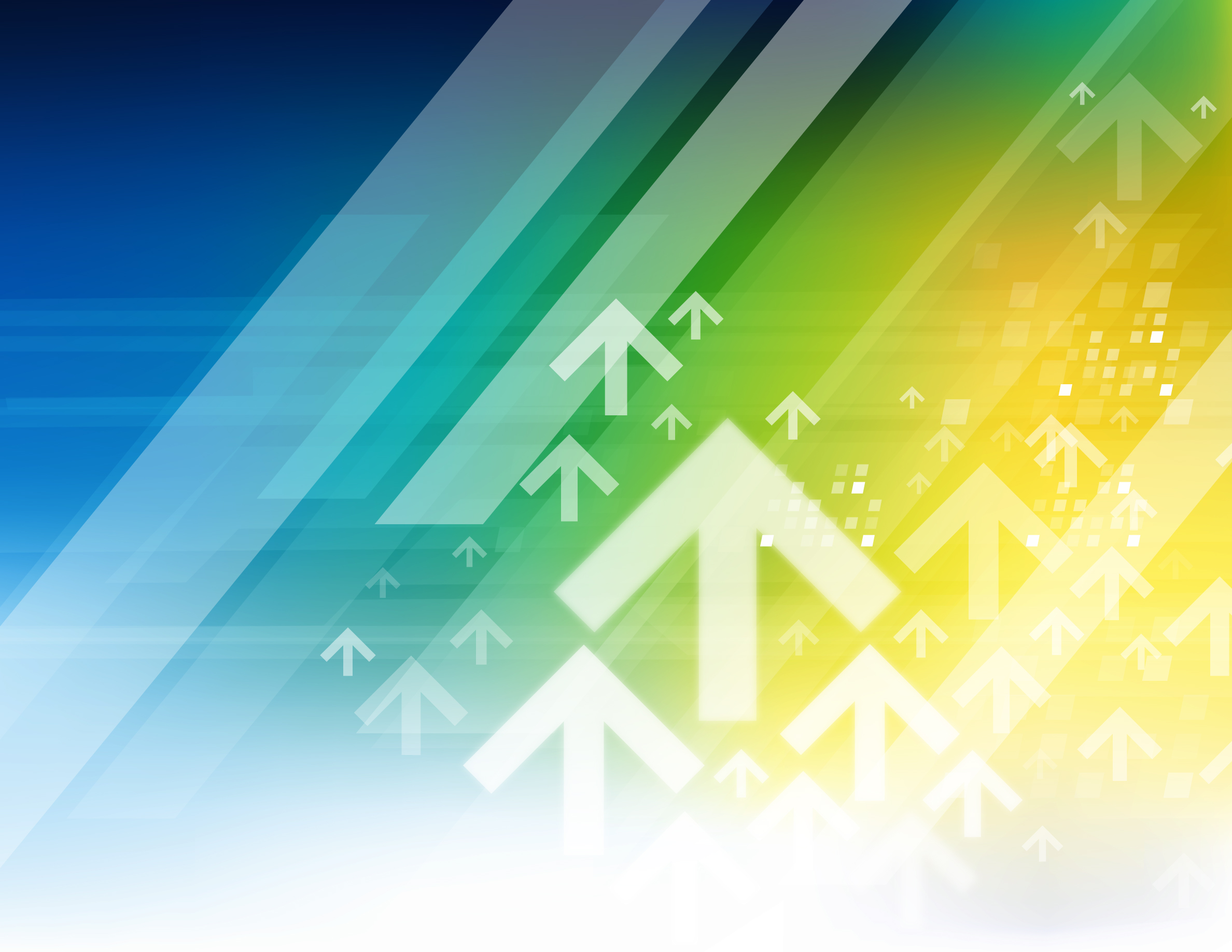 Key Financial Indicators
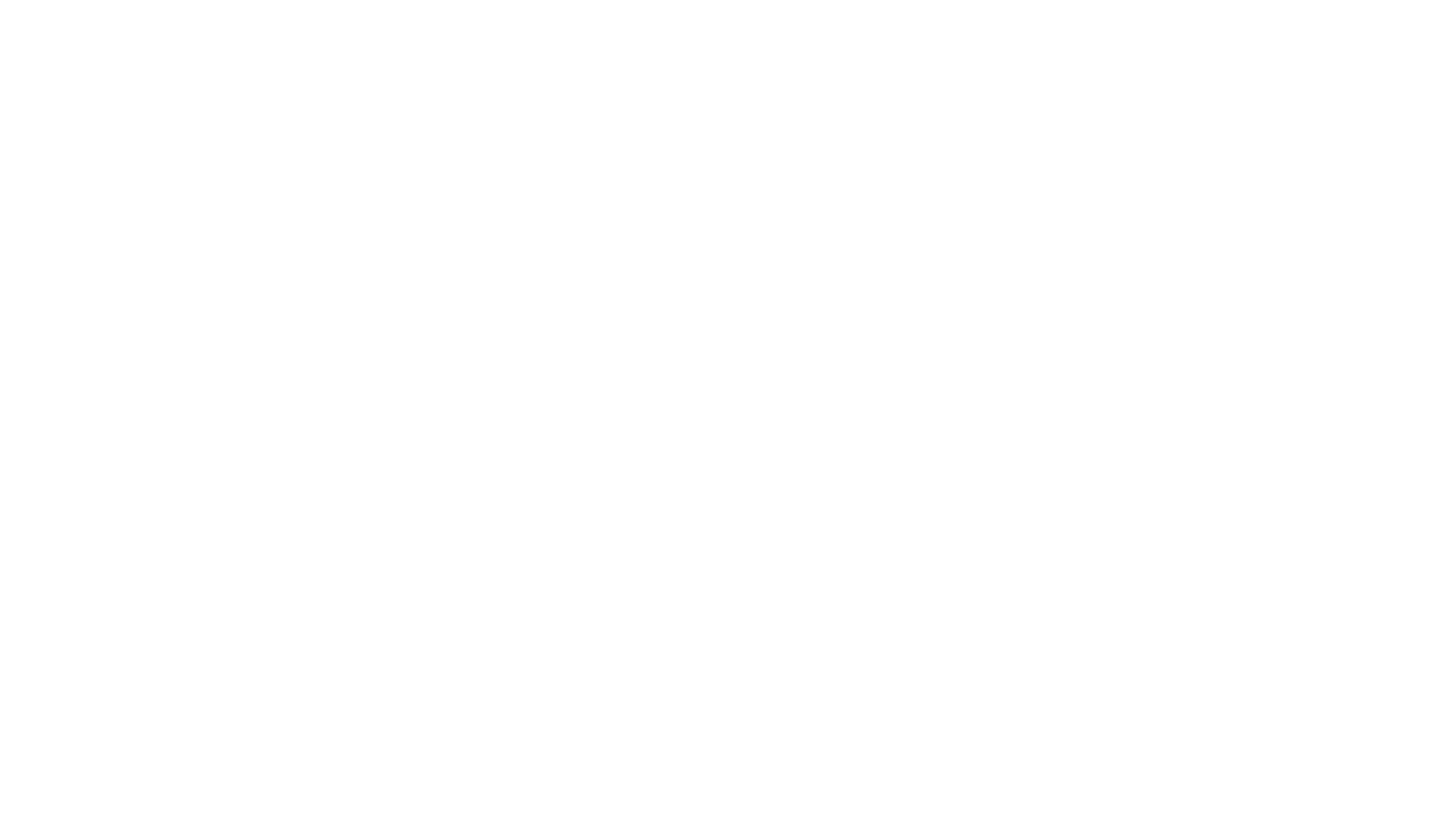 Thank You
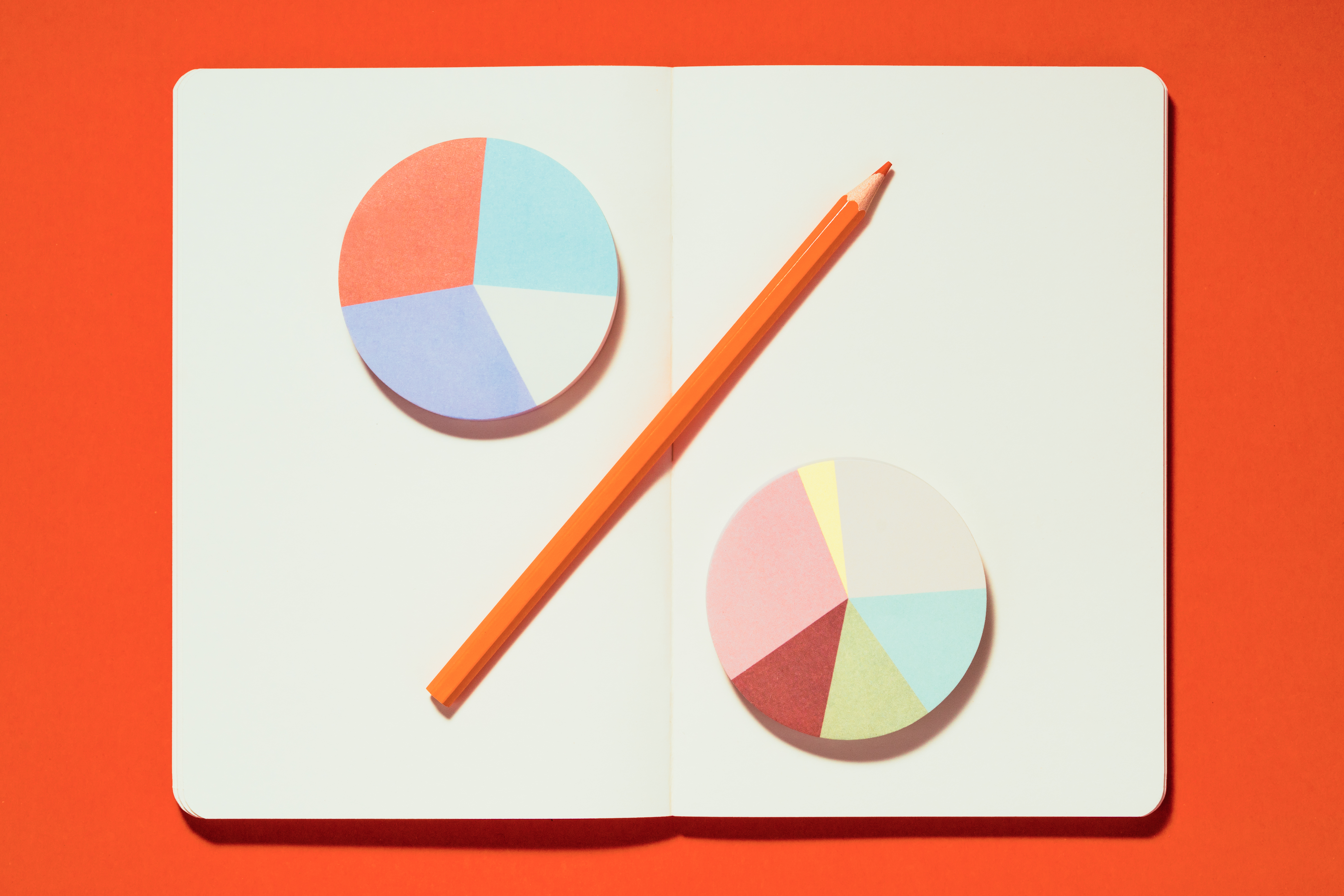 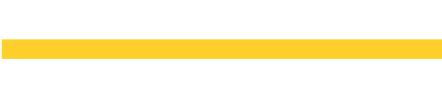 Dwarikesh Sugar Industries Limited
AGM 2021-2022
www.dwarikesh.com
[Speaker Notes: Full name of Company]